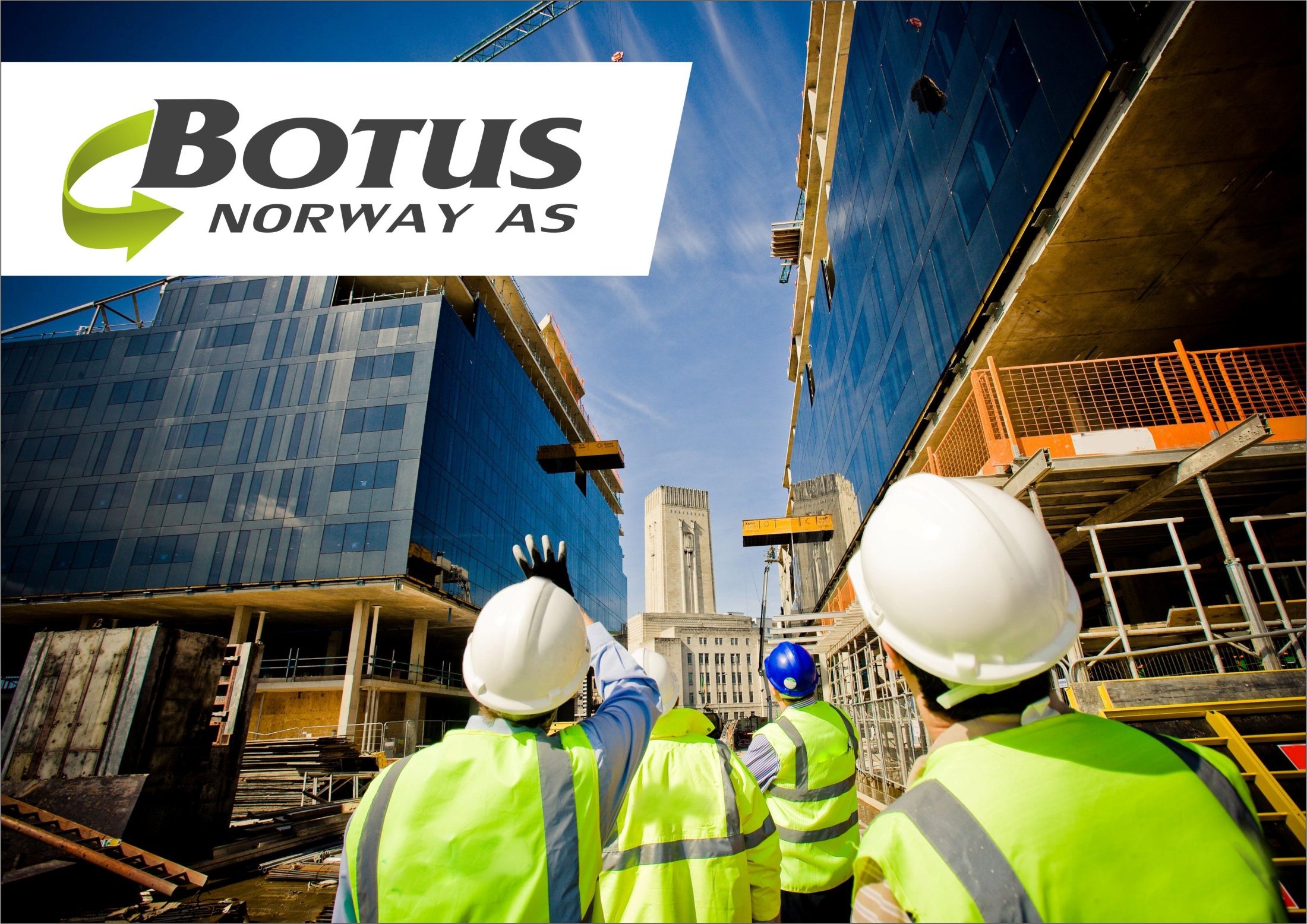 Oslo,  2016
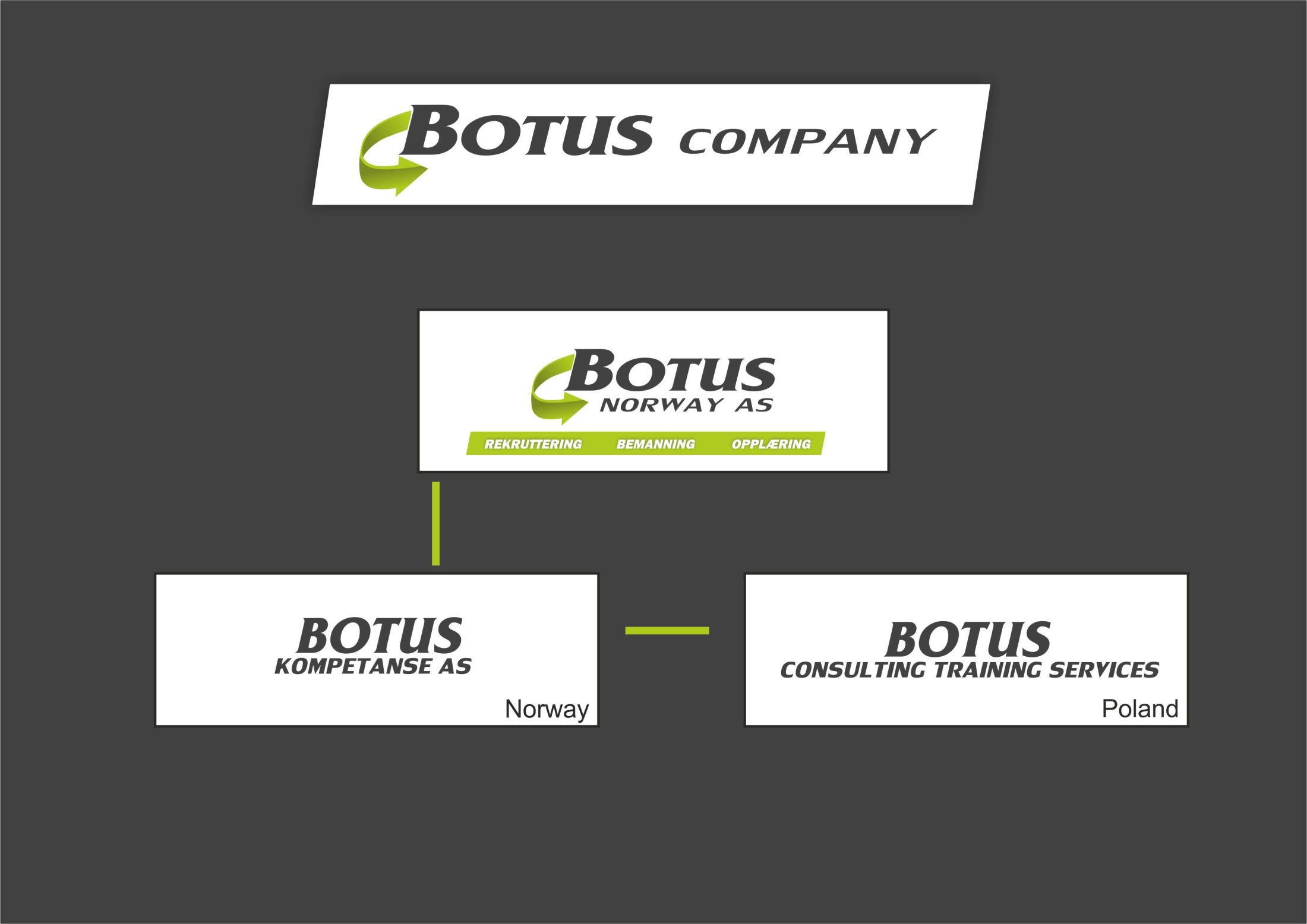 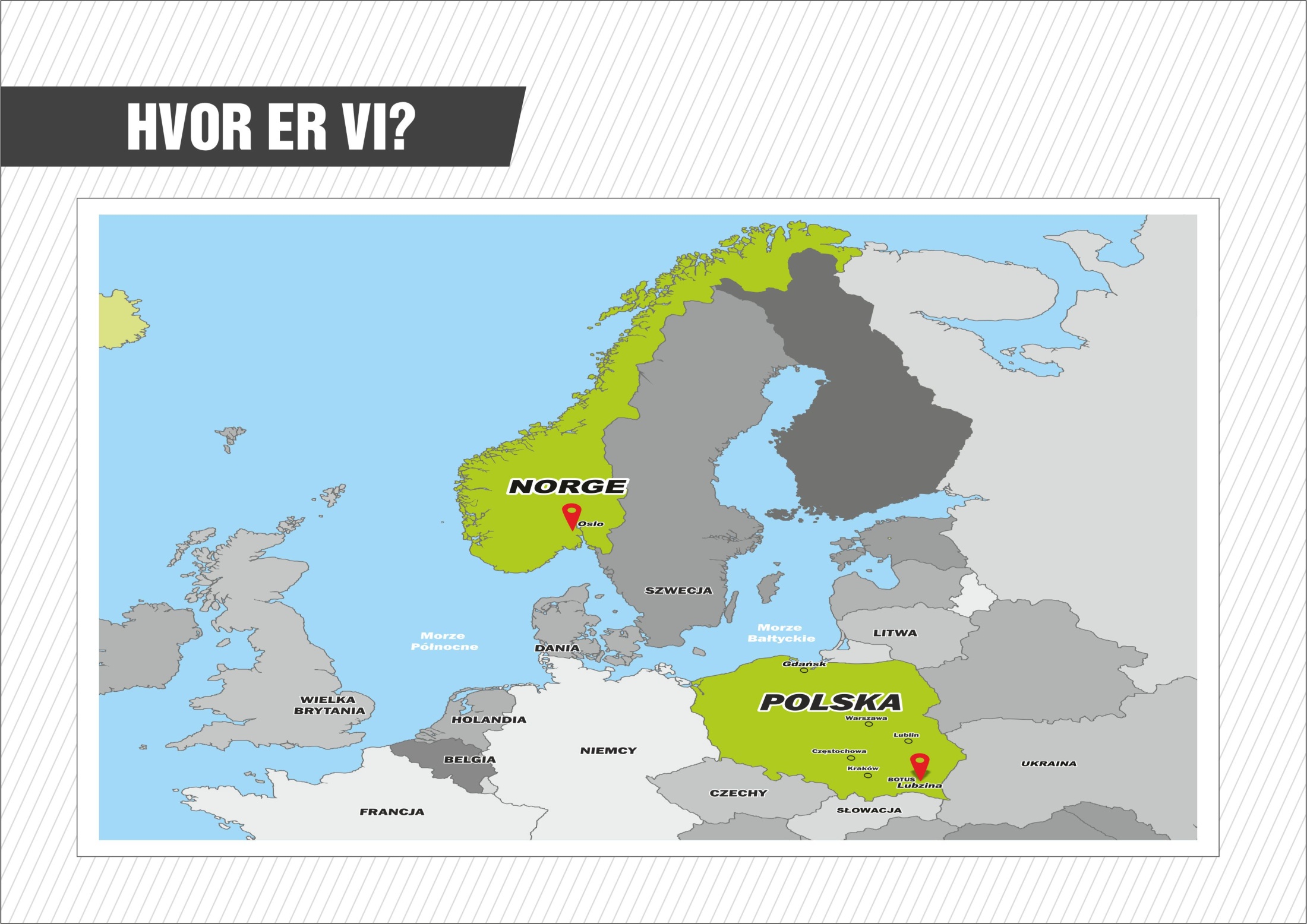 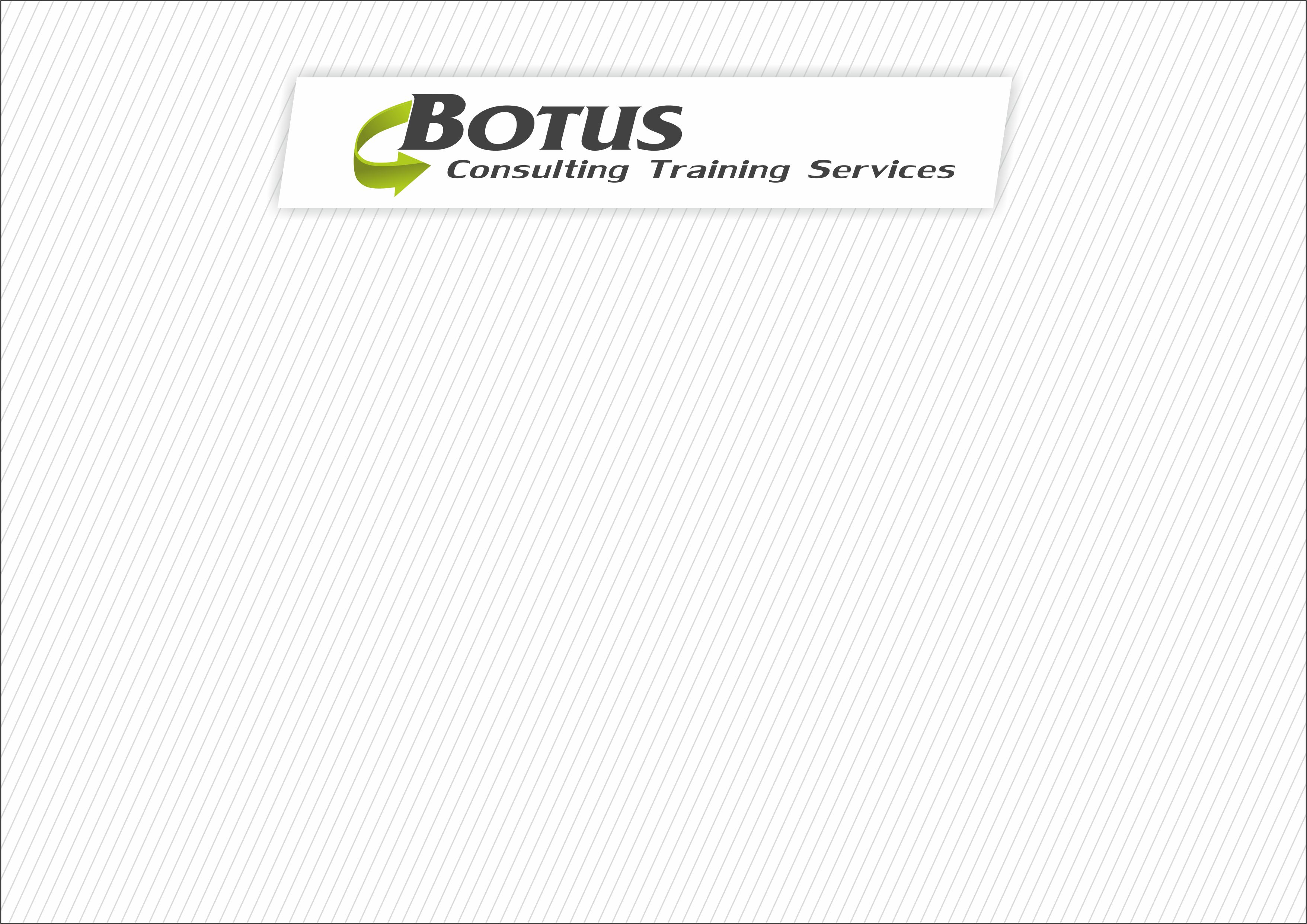 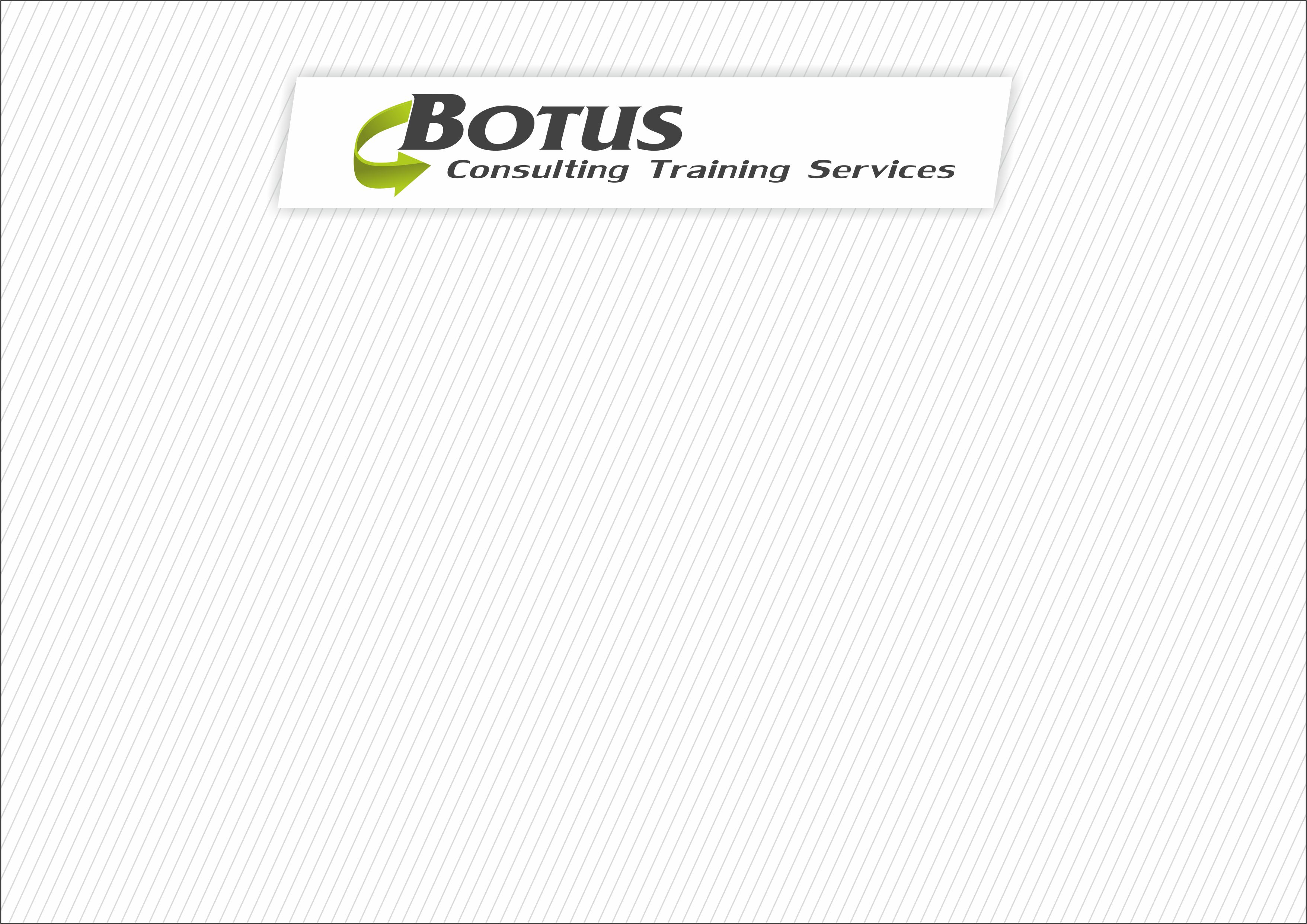 Våre kompetanser
Våre faglige rådgivere og trenere har flere års erfaring i sitt yrke
Kontinuerlig utvikling: rådgivere og trenere i Botus Consulting Training Services har nødvendige sertifikater og deltar på seminarier for å aktualizere sin kunnskap
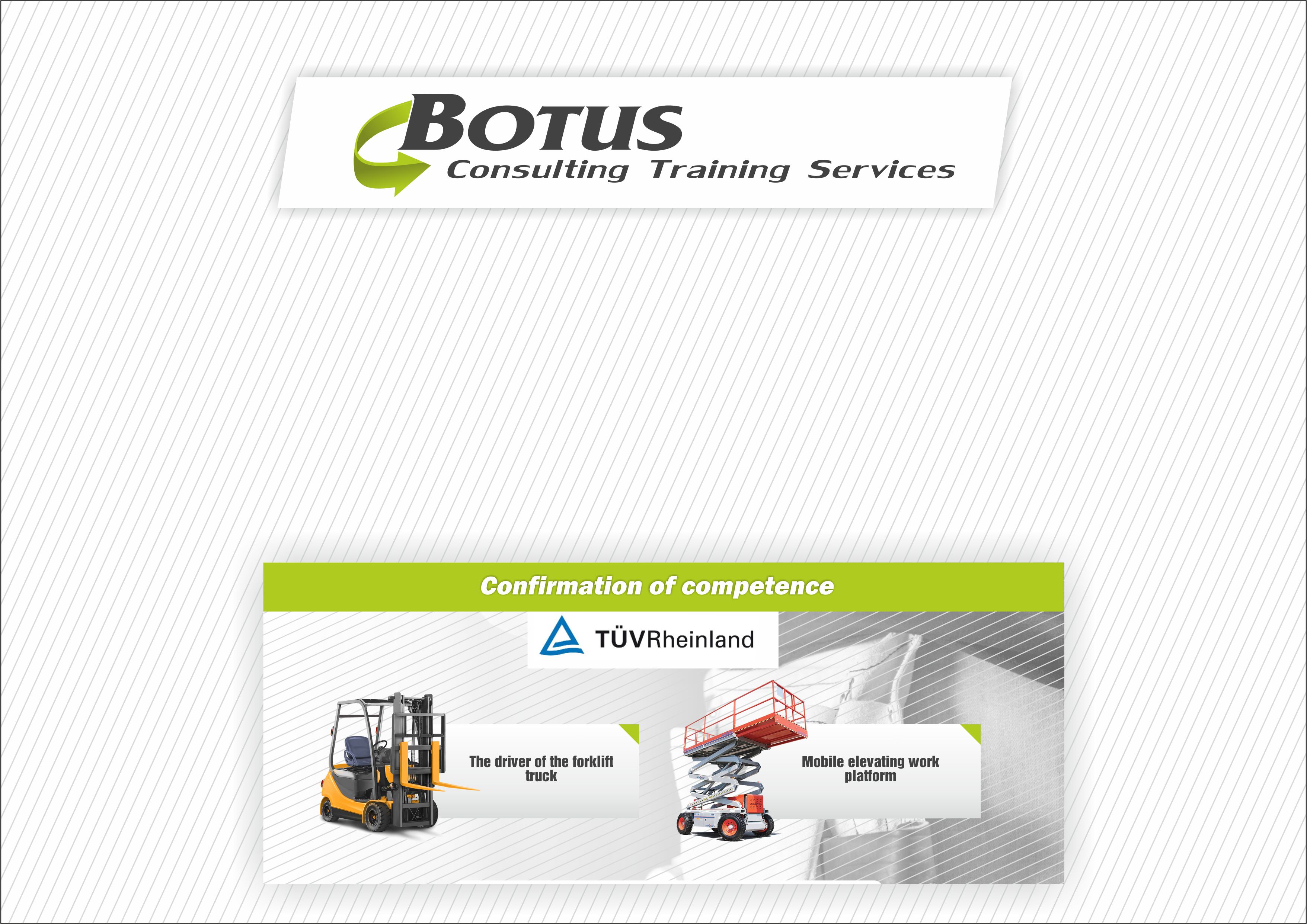 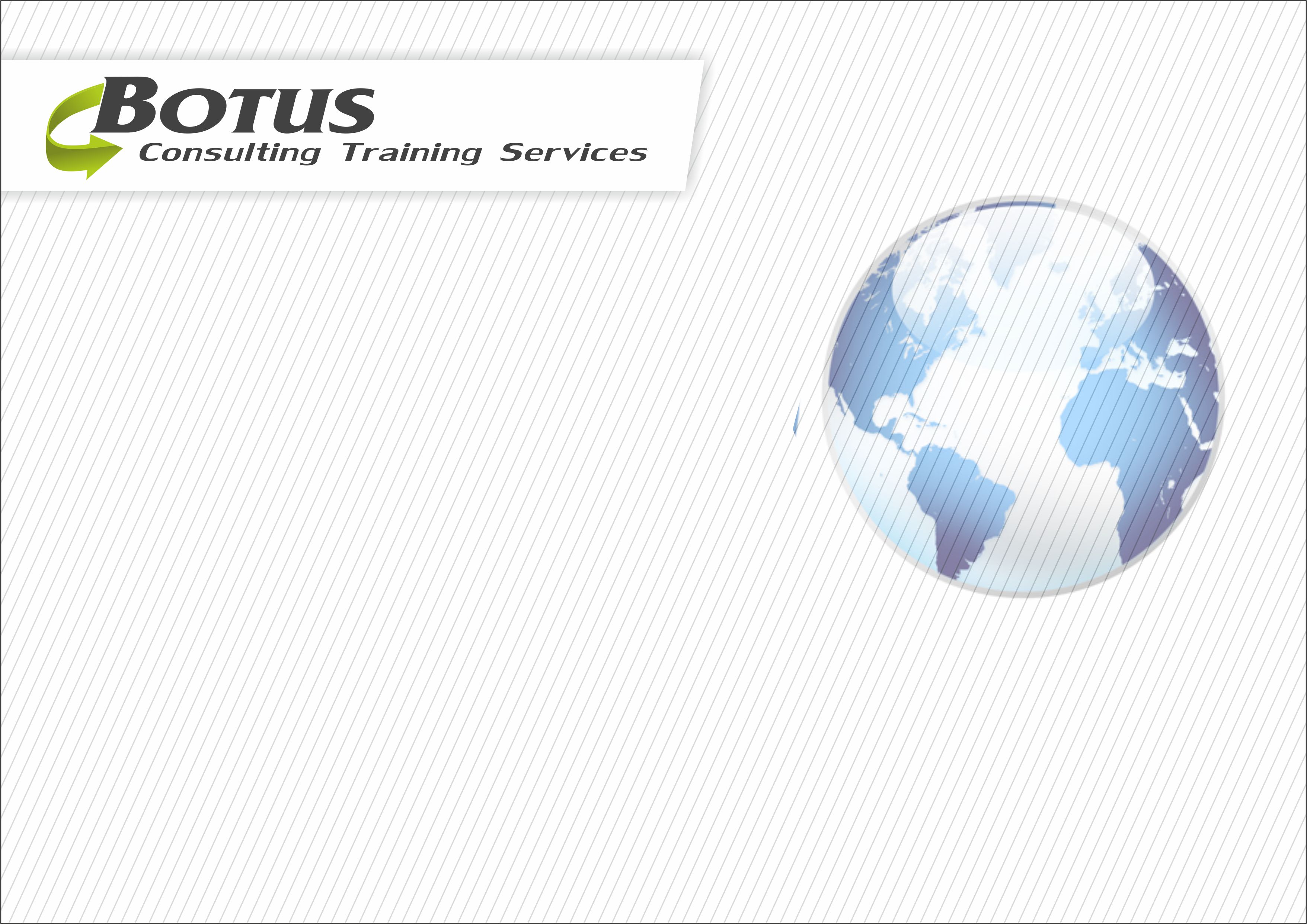 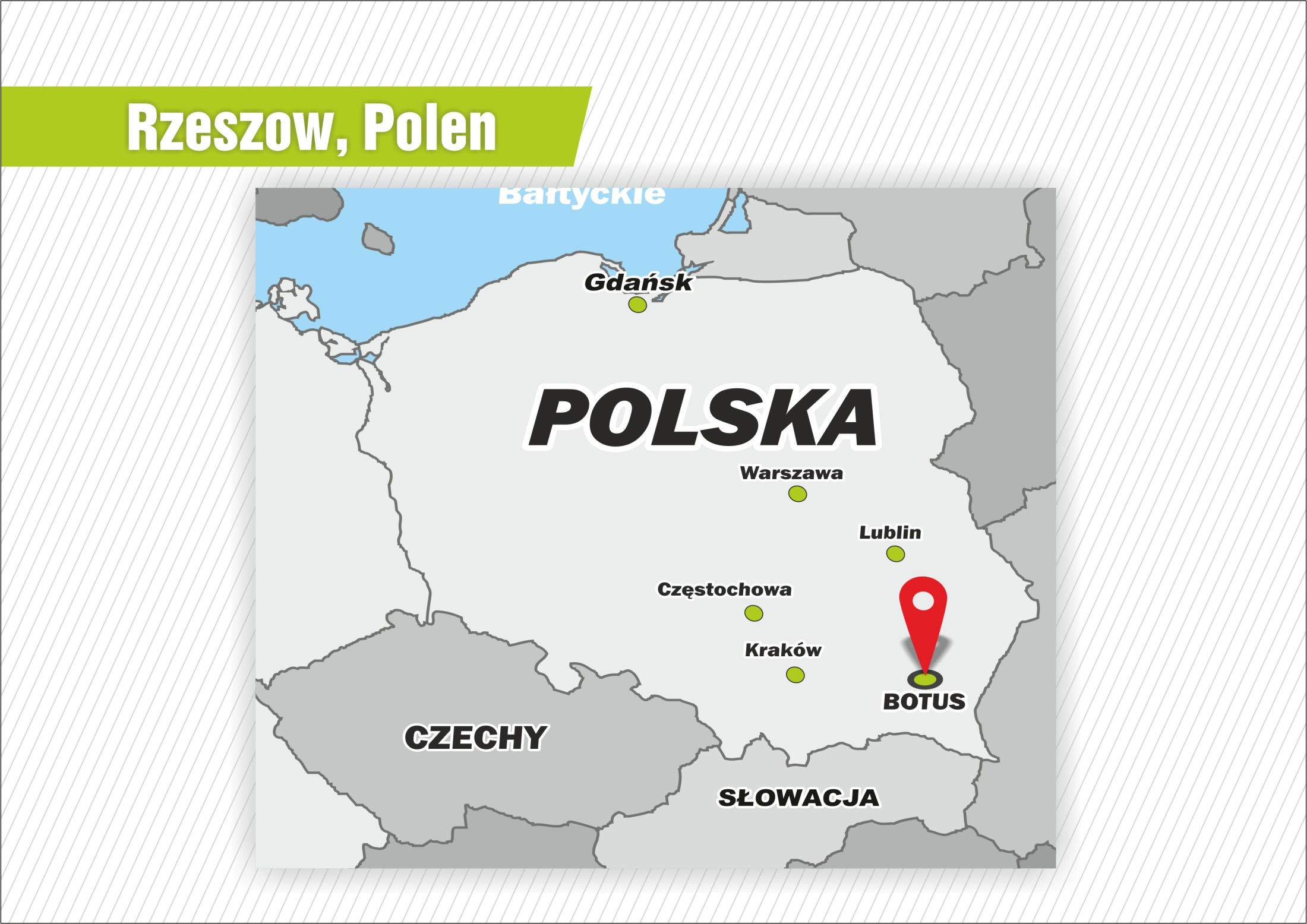 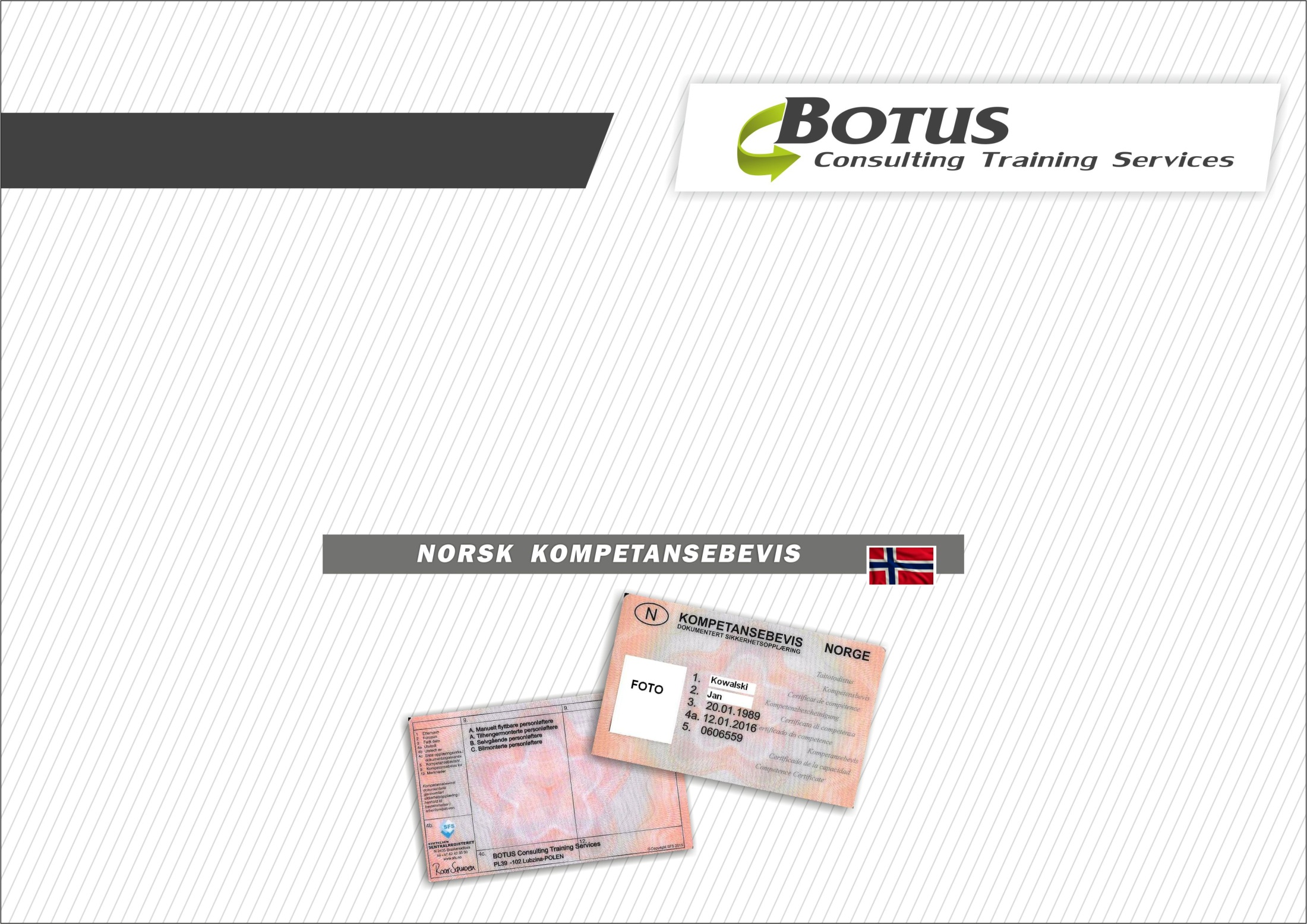 Vår erfaring i Norge:
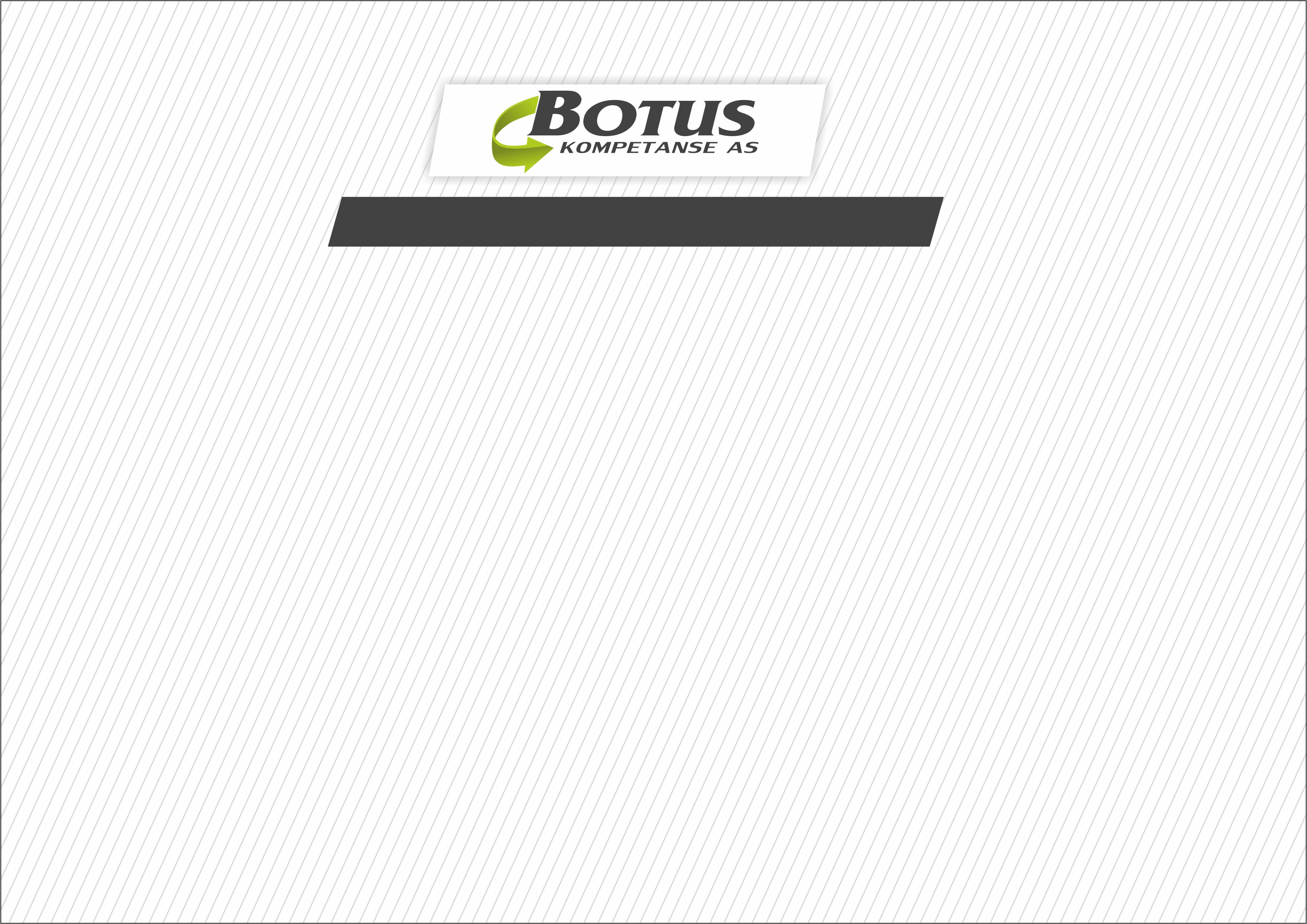 norsk kompetansebevis for bygg- og anleggsbransjen
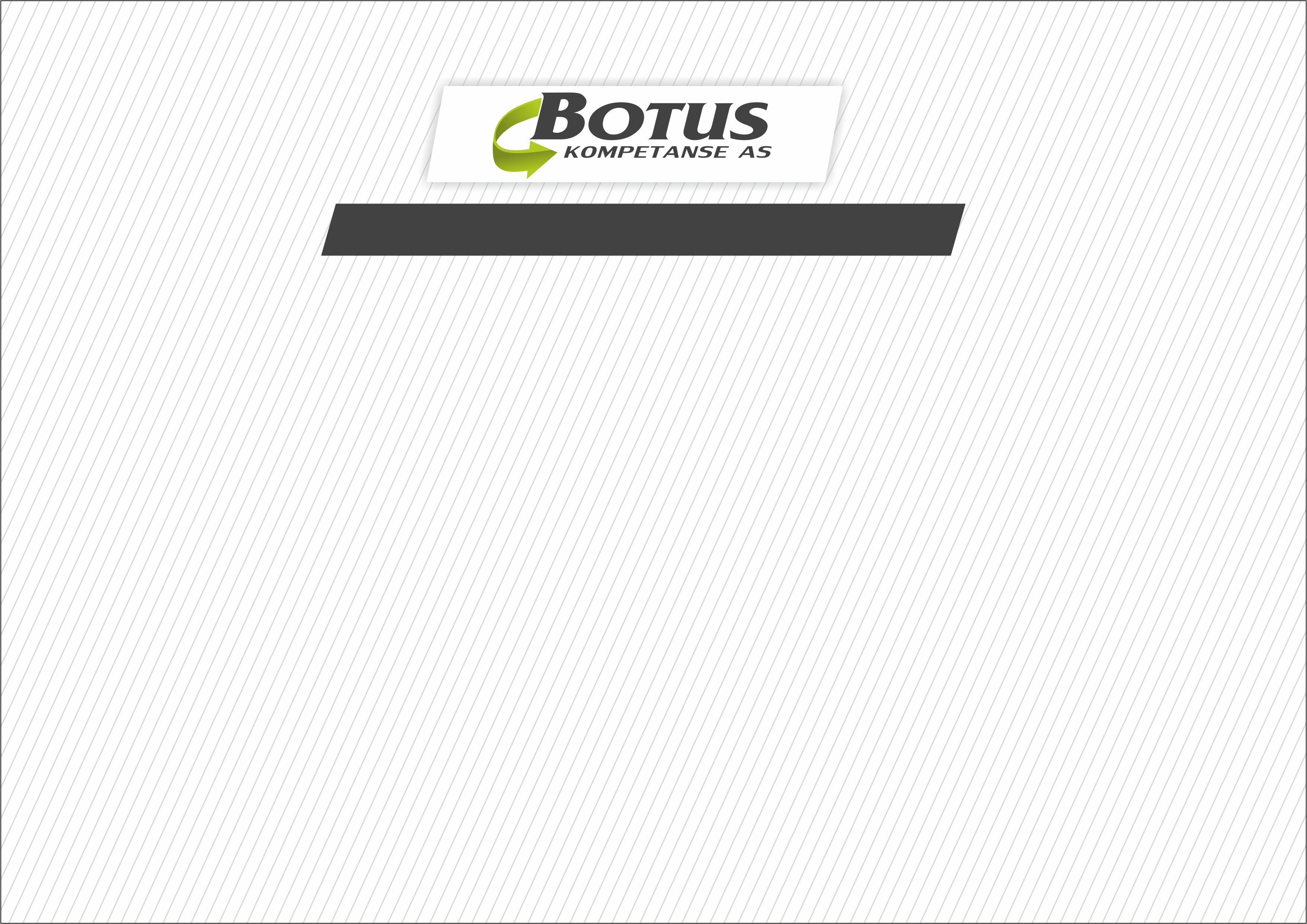 norsk kompetansebevis for bygg- og anleggsbransjen
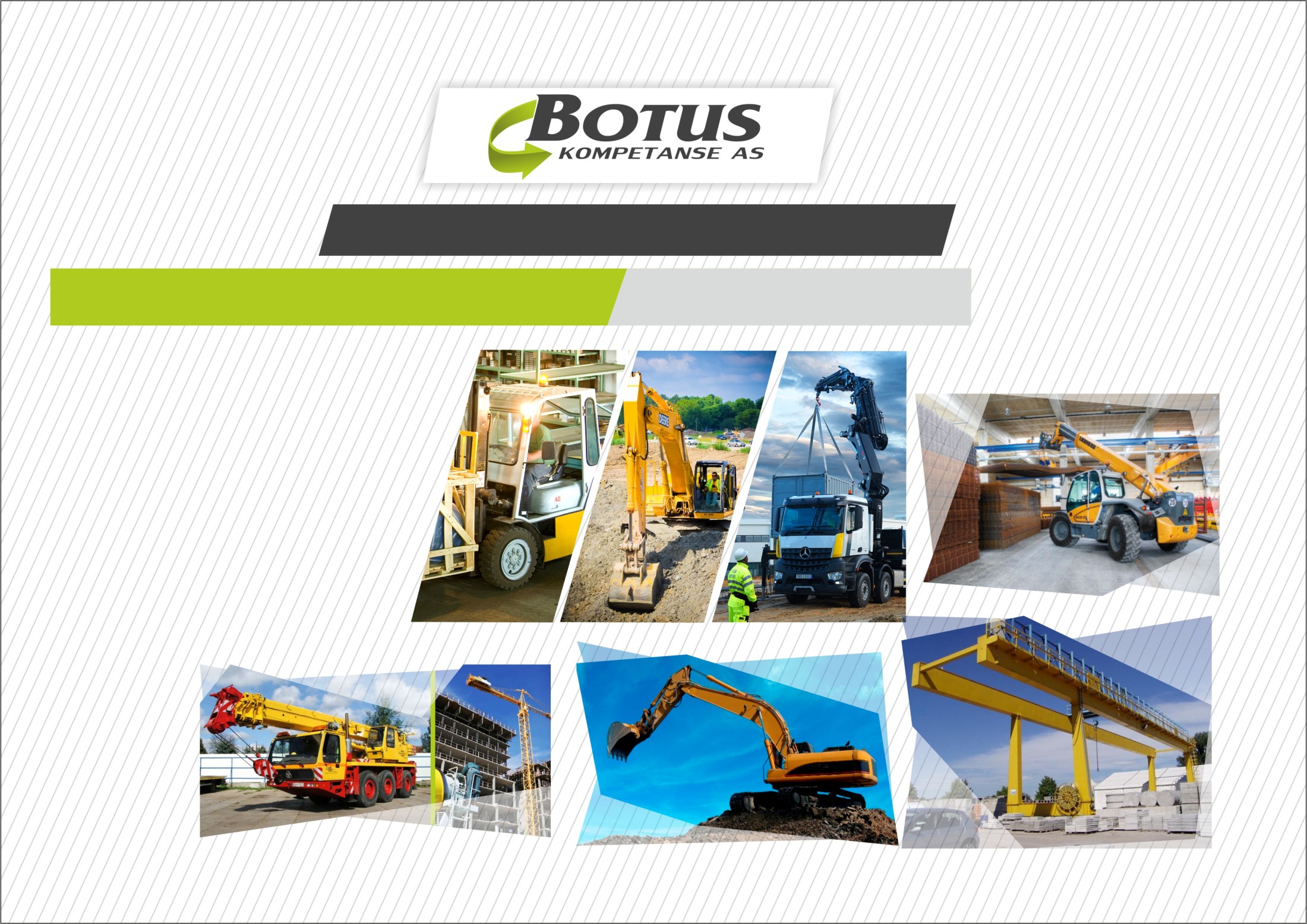 norsk kompetansebevis for bygg- og anleggsbransjen
SERTIFISERT
Arbeidsmiljø, ansvar 
       og konsekvenser
Masseforflyttings-maskiner
Truck
Lofteredskap
Mobilkran
Tårnkran
Portalkran
Bro- og Traverskran
Lastebilkran HDS
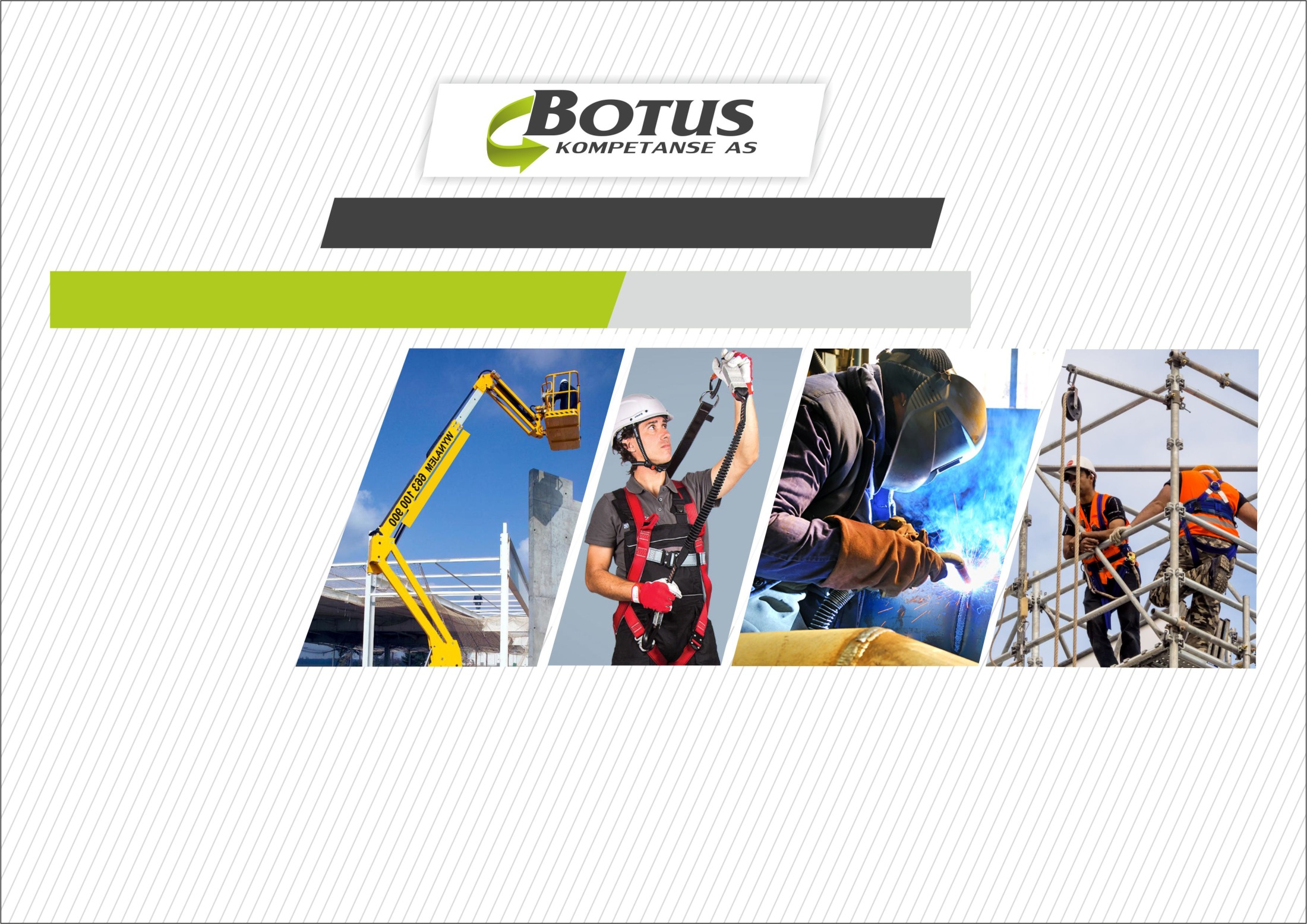 norsk kompetansebevis for bygg- og anleggsbransjen
DOKUMENTERT
Personløft A+B+C
Fallsikring 
Stillas
Varme arbeider
Anhuker og Signalgiver 
Sikker bruk av verktøy
HMS
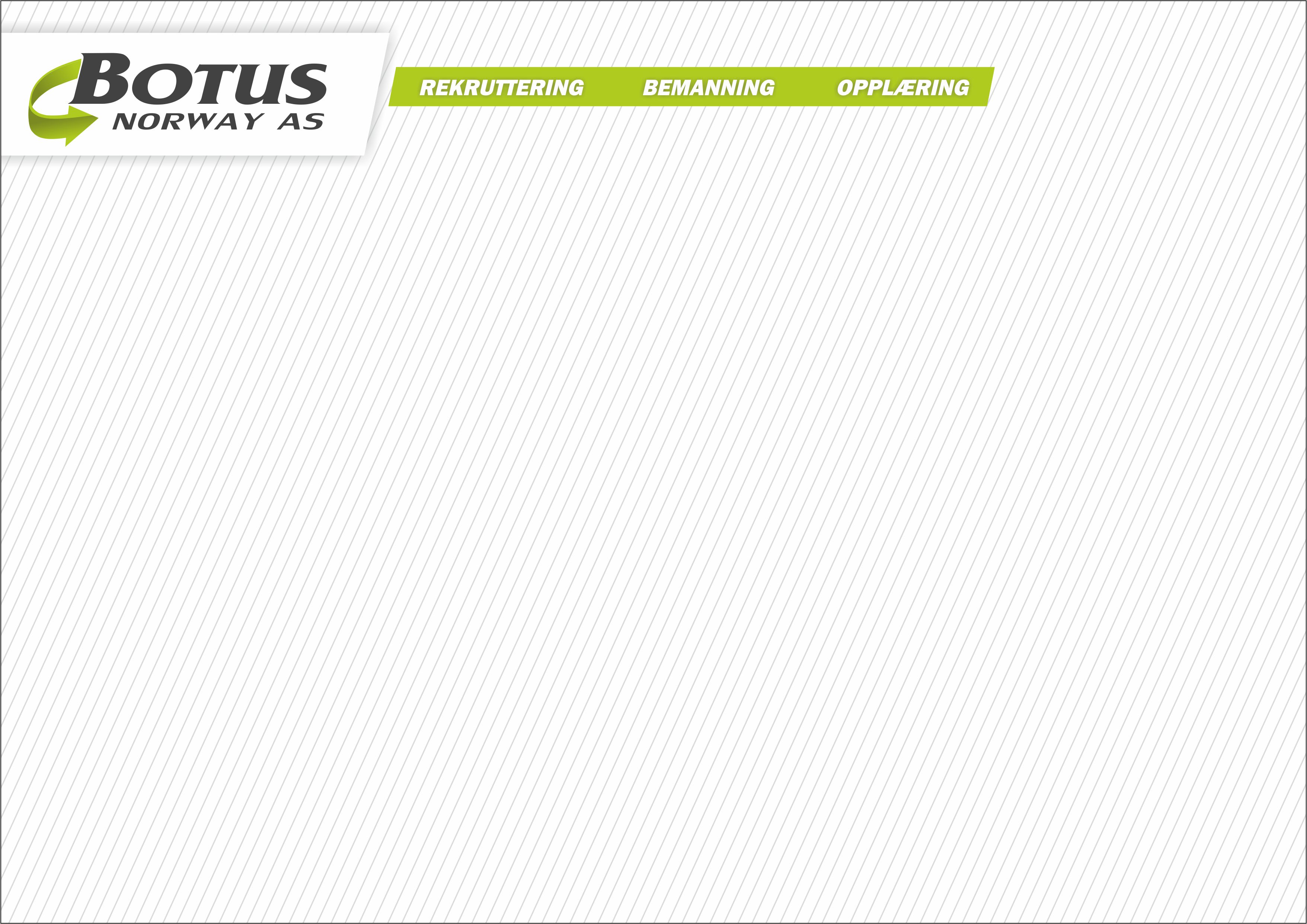 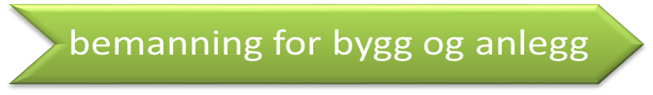 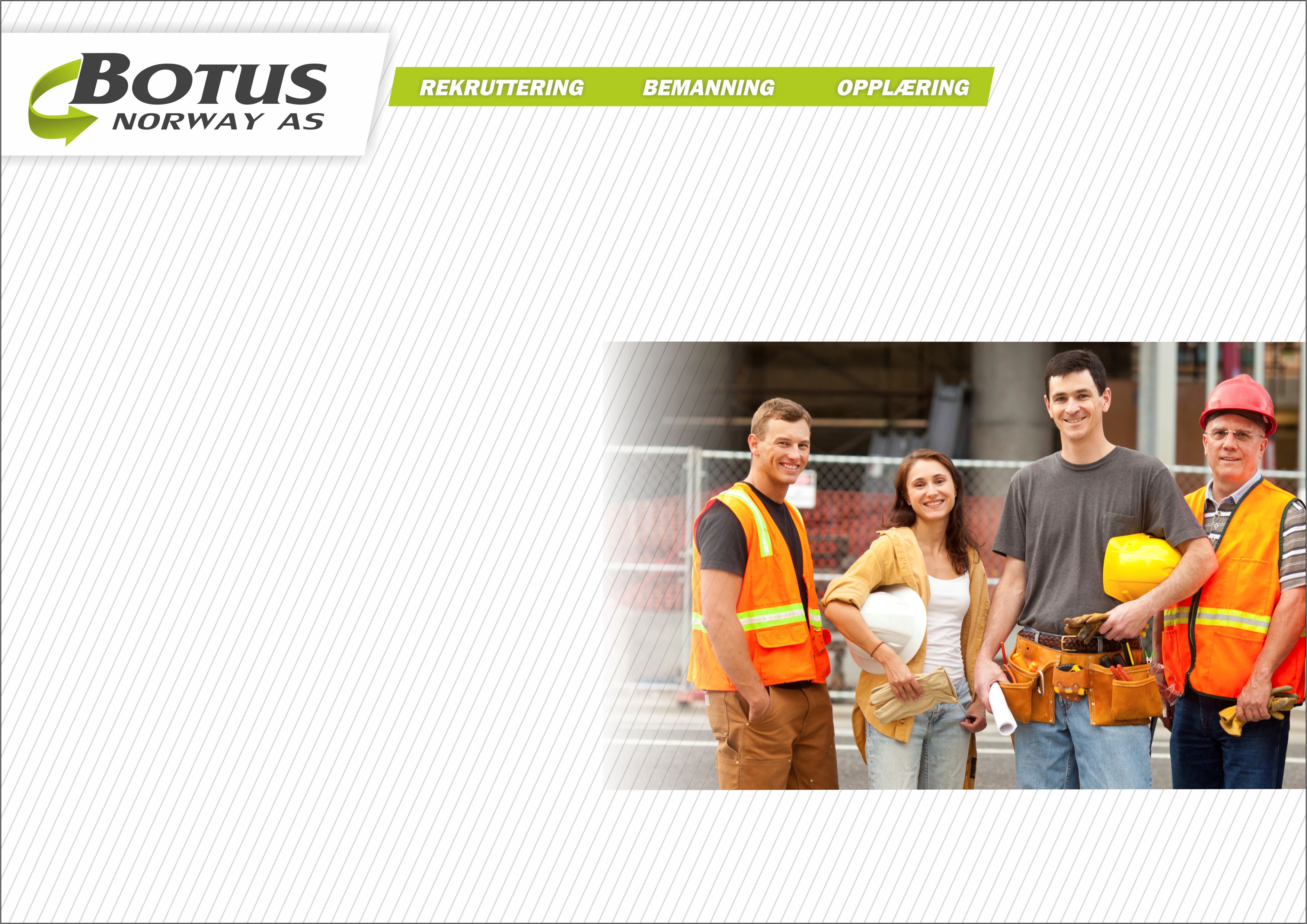 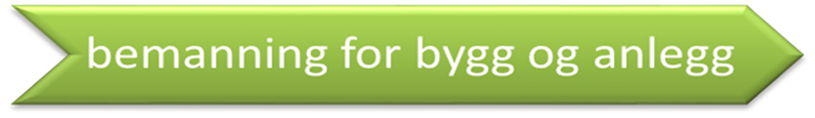 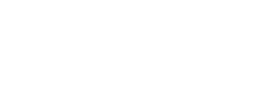 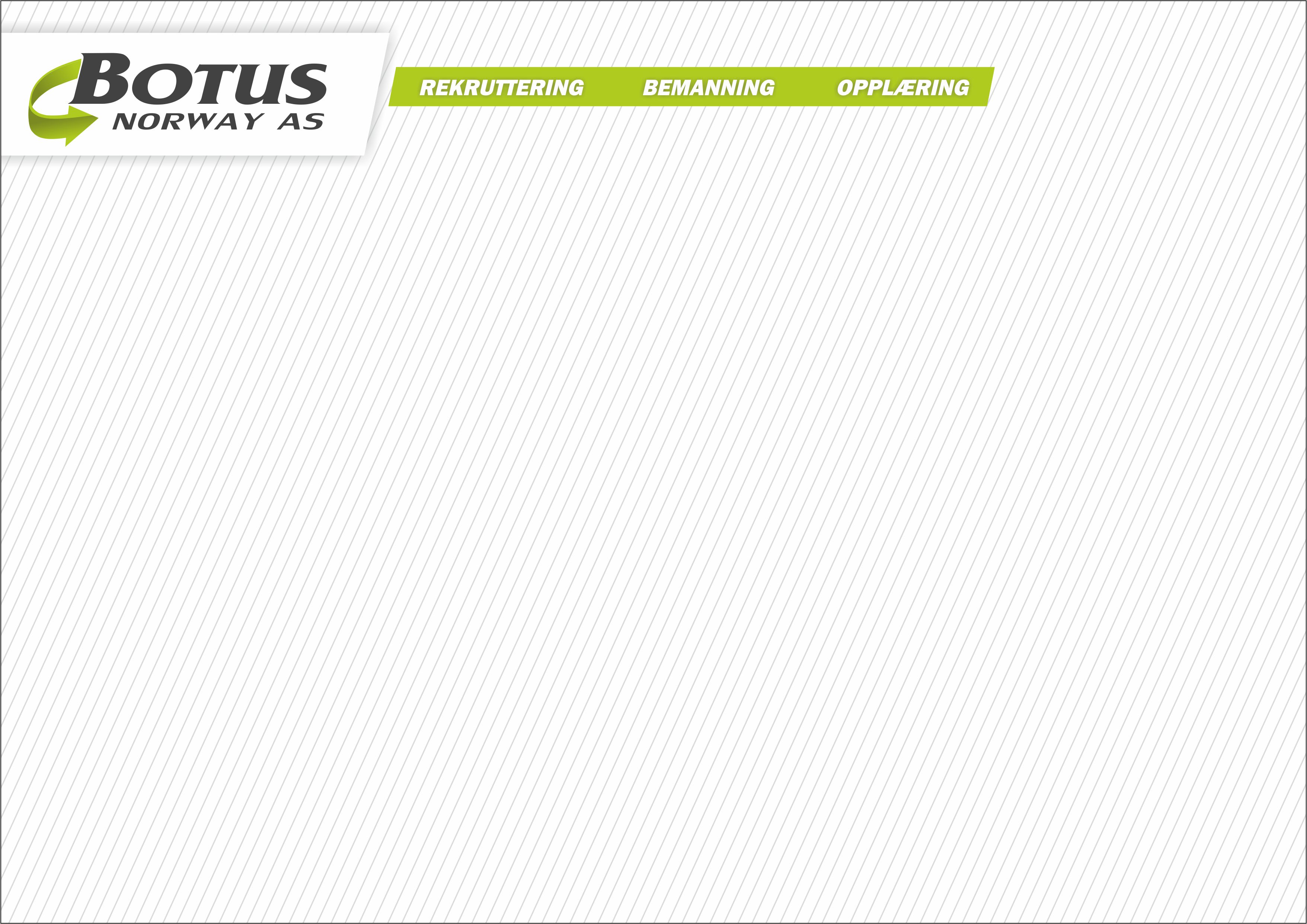 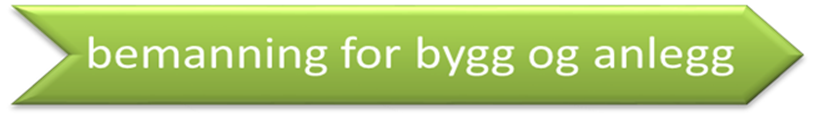 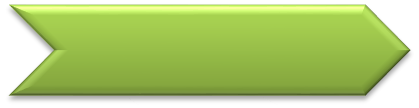 Våre verdier
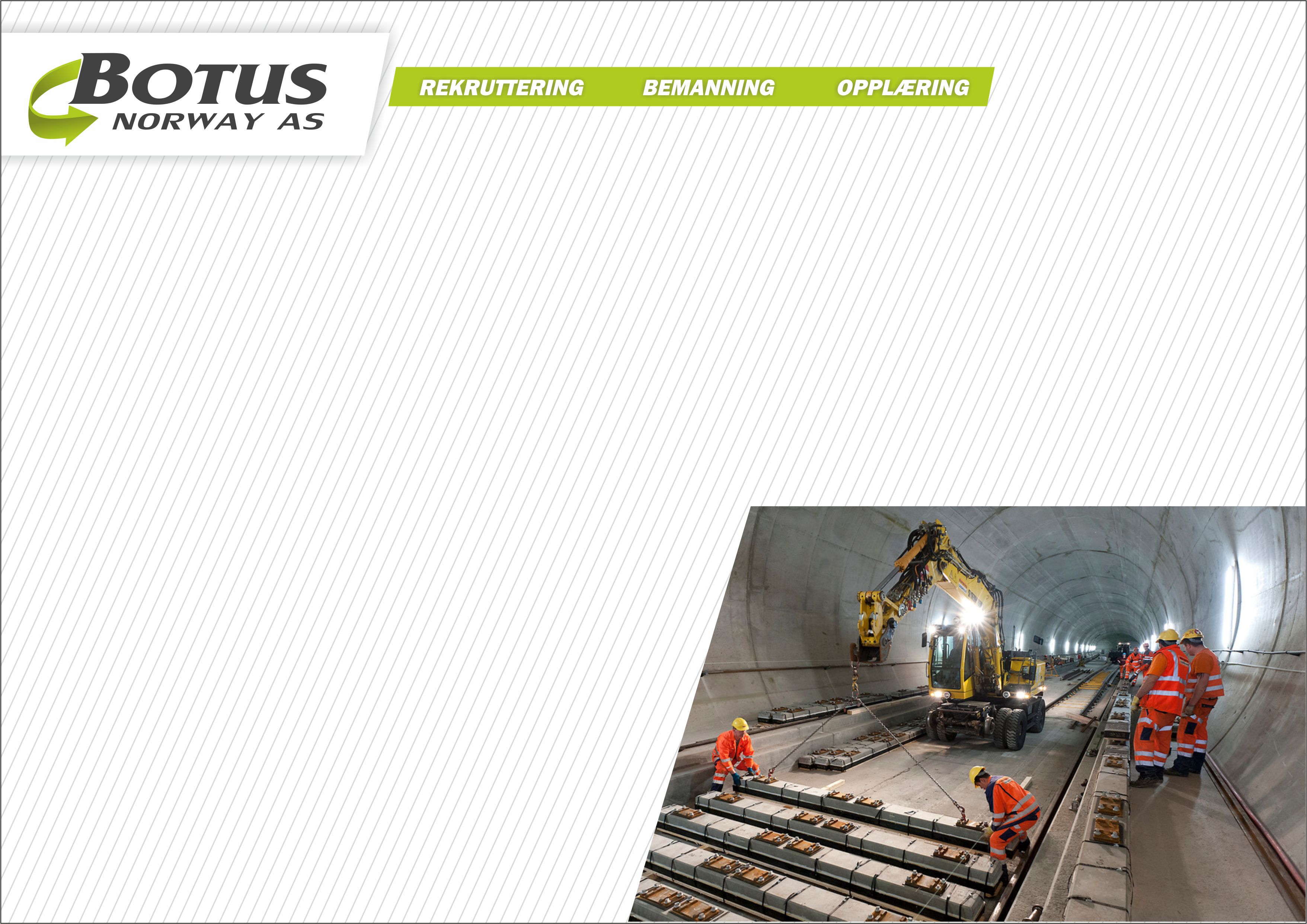 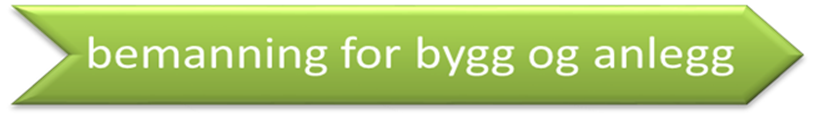 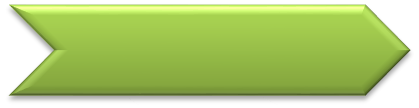 Våre tjenester
Rekruttering og bemanning av kvalifiserte medarbeidere med erfaring:
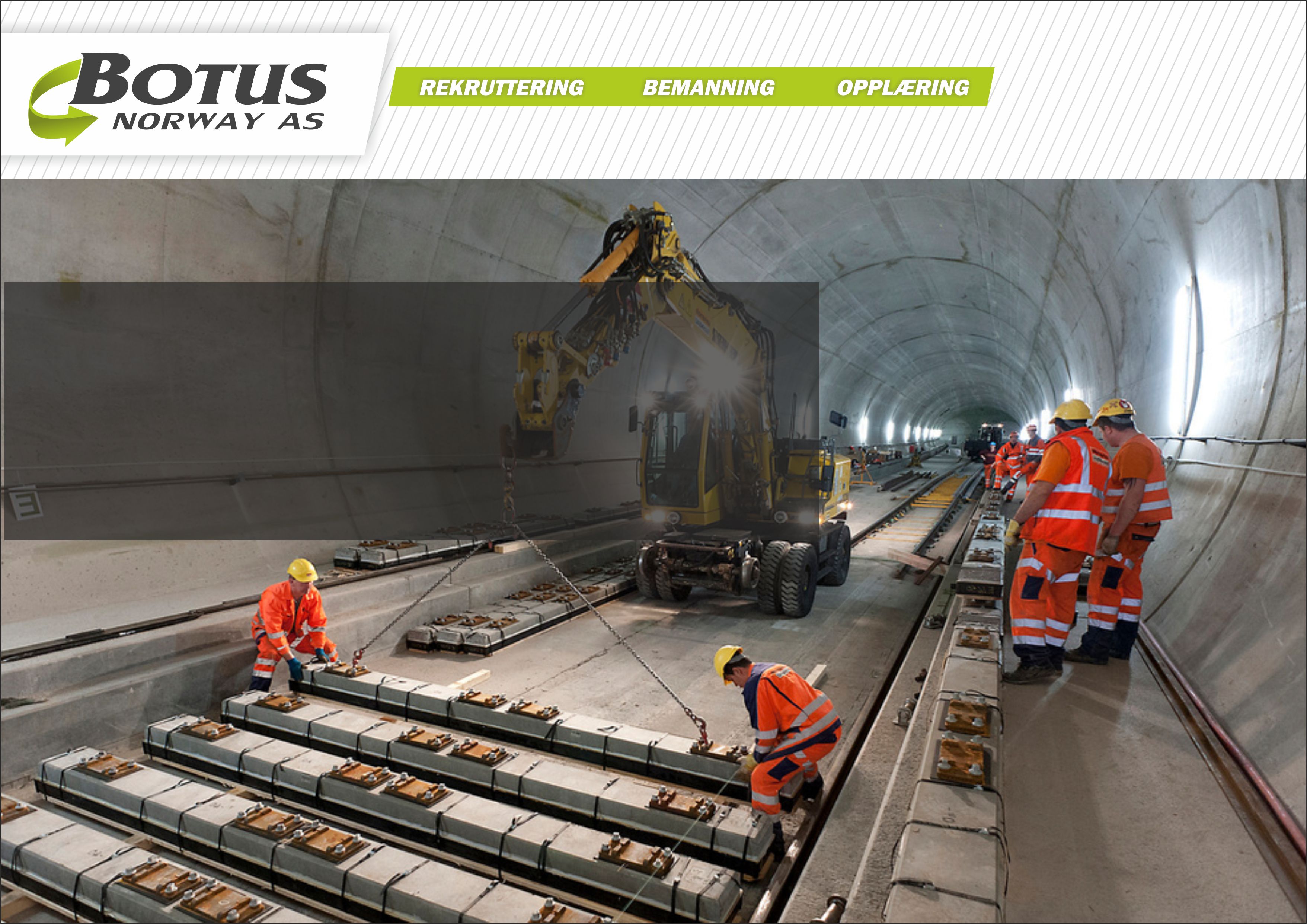 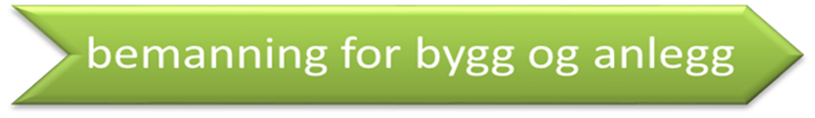 Pågående Prosjekter:
Gjennom et samarbeid med norsk vikarbyrå har vi medarbeidere som siden april 2016 jobber hos vår kunde på et prosjekt i Vestfold - Holmestrand tunnel
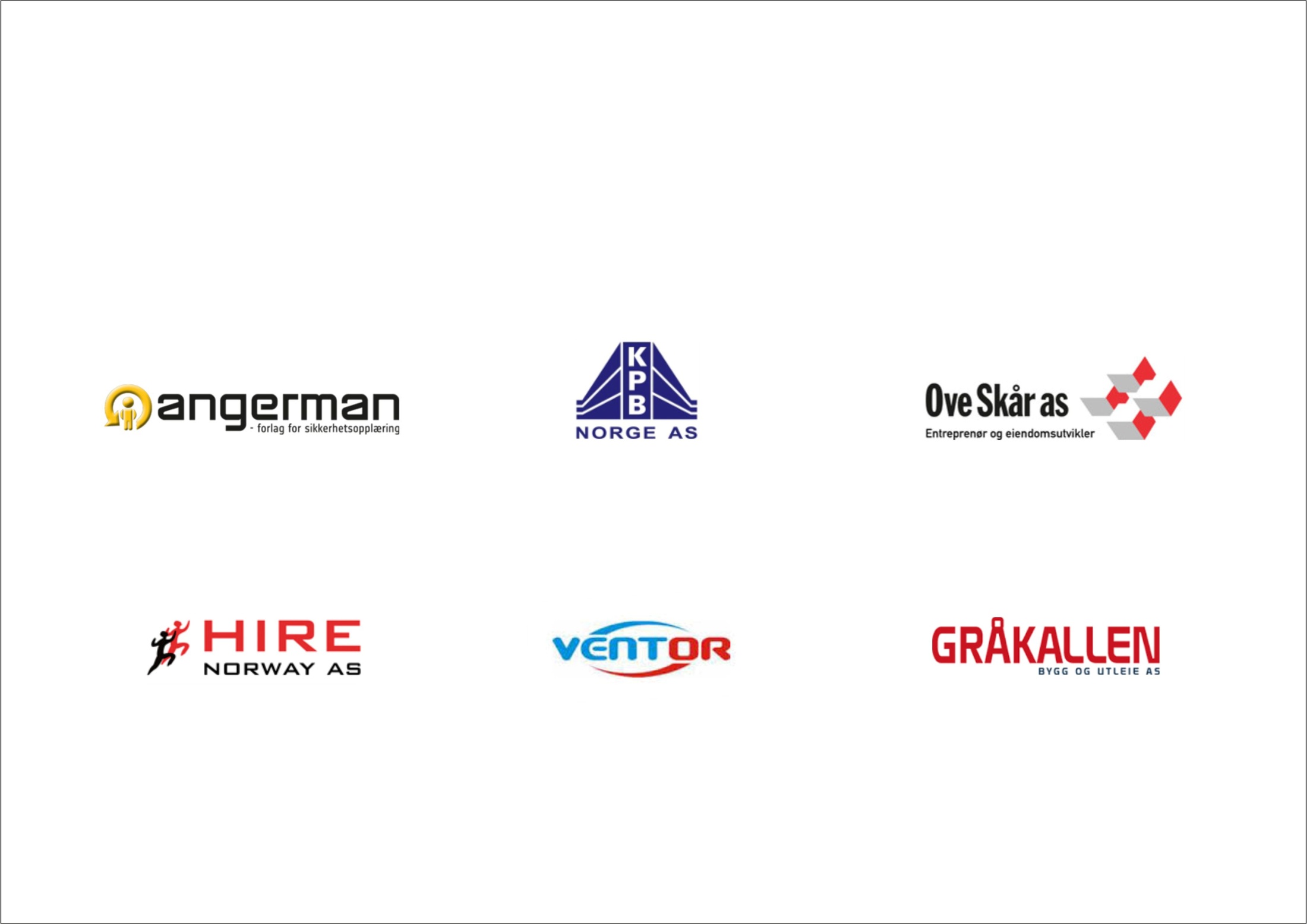 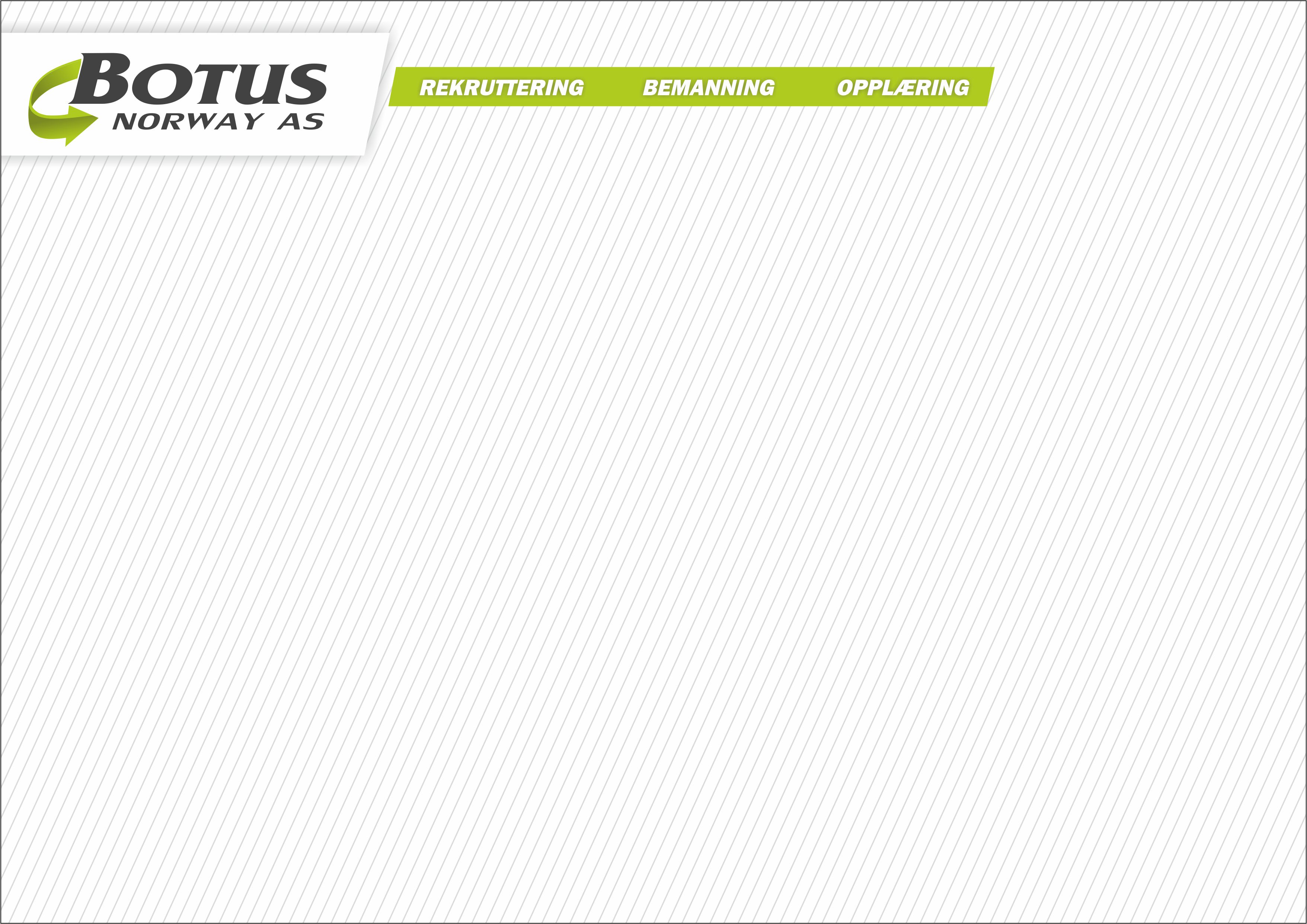 Takk for din oppmerksomhet!